LES FORMATIONS EN PRATIQUE
Jérôme PERSICO
Coordinateur des fonctions supports
1. CANDIDATURE2. FINANCEMENT DES FORMATIONS EN CONTINU3. FINANCEMENT DES FORMATIONS A SON RYTHME4. VISA5. LOGEMENT
1
CANDIDATERFORMATIONS DIPLOMANTES EN CONTINU OU VOTRE RYTHME
Candidater formations en continu
2
1
2 mois max
CANDIDATER EN LIGNE
SÉLECTION SUR DOSSIER
3
ENTRETIEN FACULTATIF
Candidature retenue
Convocation
Candidature non retenue
Formulaire en ligne sur la page web de la formation + règlement des frais de sélection de 60 €
Entretien individuel facultatif à distance sur demande de notre équipe pédagogique

Une réorientation peut vous être proposée
2 semaines max
Félicitations !
Réponse
Candidater formations à votre rythme
2
1
CANDIDATER EN LIGNE
SÉLECTION SUR DOSSIER
Formulaire en ligne sur la page web de la formation
Renvoi du bon de commande complété et signé
10 jours max
Candidature non retenue
Candidature retenue
Félicitations !

2
FINANCEMENTSFORMATIONS DIPLOMANTES EN CONTINU
Frais hors coûts de formation
FRAIS DE SELECTION
FRAIS D’INSCRIPTION
60 €
200 €
Vous êtes admis, félicitations !
à régler 
lors de la candidature
à régler avant d’entrer en formation et de faire la demande de visa
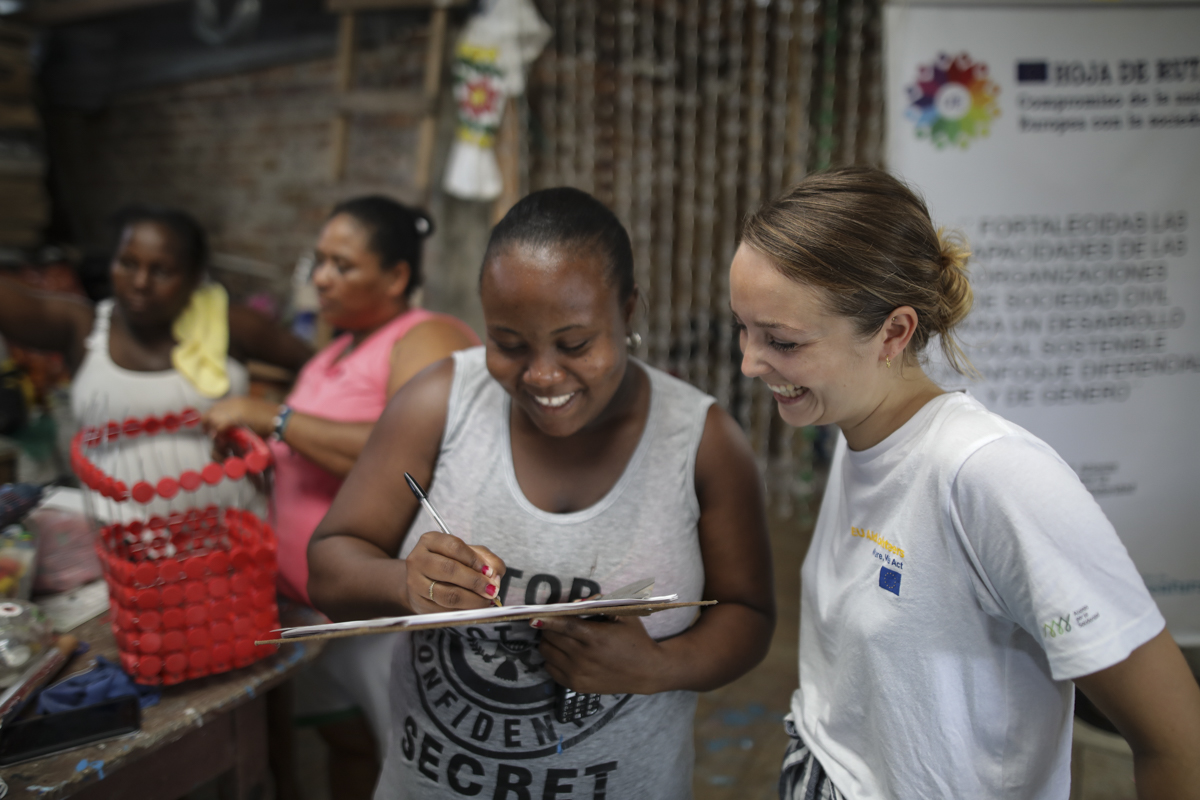 Coûts de formation : quelles prises en charge ?
Parcours 6 mois
Parcours expérimenté 3 mois
Parcours alternance 12 mois
Parcours 6 mois
Quelques pistes 

Ambassade de France (Campus France)
Bailleur de fonds / bailleur privé
Votre employeur

Les modalités de paiement 
en une seule fois avant de faire la demande de visa
en 3 échéances (un tiers avant de faire la demande de visa et les deux autres tiers pendant la période de formation). 

Il est possible de faire l’avance des frais de vie qui sont restitués à l’entrée en formation. Ce choix est laissé à l’appréciation du candidat au moment de constituer son dossier de demande de visa.

D’autres pistes à explorer sur notre site internet, > page Financements
Pour tous : recherche de prise en charge en autonomie
*Tarifs indicatifs - Hors frais de sélection et d’inscription
Parcours expérimenté 3 mois
Quelques pistes 

Ambassade de France (Campus France)
Bailleur de fonds / bailleur privé
Votre employeur

Paiement de la totalité avant l’entrée en formation et avant d’effectuer la demande de visa

D’autres pistes à explorer sur notre site internet, > page Financements
Pour tous : recherche de prise en charge en autonomie
*Tarifs indicatifs - Hors frais de sélection et d’inscription
Parcours alternance 12 mois
Quelle rémunération ?
CONTRAT D’APPRENTISSAGE
J’ai 29 ans maximumJe suis en formation initiale
pris en charge par votre future structure d’accueil
CONTRAT DE PROFESSIONALISATION
Je suis demandeur d’emploi de 26 ans et plus Je suis inscrit à Pôle Emploi
via son Opérateur de Compétences (OPCO)
directement en cas de reste à charge
*Tarifs indicatifs - Hors frais de sélection et d’inscription
3
FINANCEMENTSFORMATIONS A VOTRE RYTHME
A votre rythme ?
Tous les parcours expérimentés 3 mois sont composées de 4 unités de formation correspondant à des blocs de compétences à acquérir (savoirs et savoir-faire). Ces unités de formation peuvent être suivies en continu (la même année) ou à votre rythme (sur plusieurs années).
A VOTRE 
RYTHME
EN CONTINU
3 mois de formation pour suivre et valider les unités de formation
Plusieurs annéespour suivre et valider les unités de formation (hors compétences transversales)
6 mois de mission humanitaire
6 mois de mission humanitaire
Une même certification professionnelle
Coordinateur de programme humanitaire, Humanitarian Programme Manager, Responsable Logistique, Responsable RH et Finances
A votre rythme
Quelques pistes 

Ambassade de France (Campus France)
Bailleur de fonds / bailleur privé
Votre employeur

Paiement de la totalité avant l’entrée en formation et avant d’effectuer la demande de visa

D’autres pistes à explorer sur notre site internet, > page Financements
Les frais de sélection et d’inscription sont inclus.
Pour tous : recherche de prise en charge en autonomie
4
VISAS
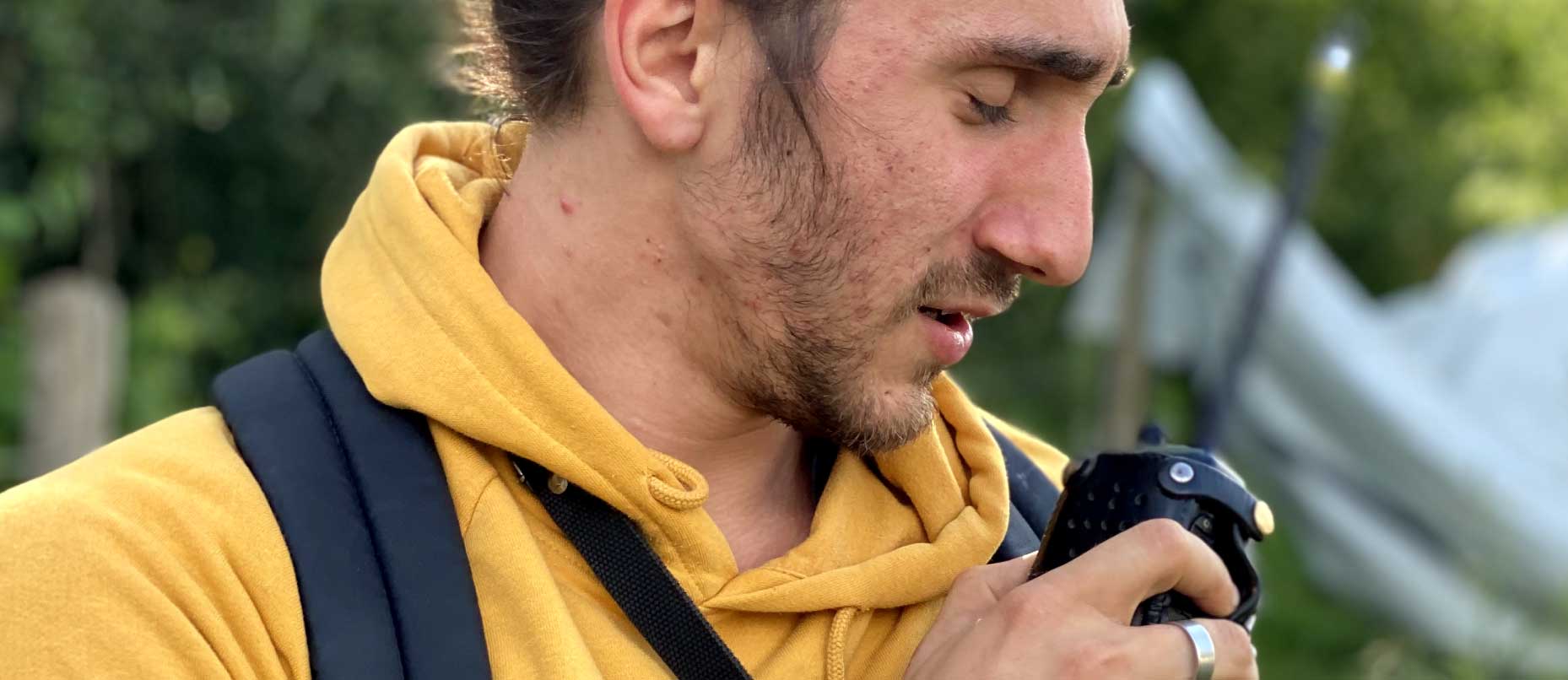 Quel visa ?s
Qui ? chaque candidat admis résident hors UE 
Quel visa ? visa Long Séjour Type D Etudiant. Aucun autre type de visa n’est valable pour l’entrée en formation.
Auprès de qui ? La plupart sont à demander auprès de Campus France
Quand ? 4-5 mois avant le début de la formation
Une lettre d’invitation est fournie à Bioforce lorsque les règlements ont été versés conformément au courrier d’admission. Bioforce contactera Campus France ou les services habilités pour appuyer la demande de visa
Pensez à fournir une attestation d’hébergement pour renforcer votre dossier de demande de visa.
Après la formation
Si vous effectuez votre mission humanitaire à l’international, rapprochez-vous de votre organisme d’accueil (ONG) pour les formalités de demande de visa.
Dans le cas où vous n’obtiendriez pas le visa, les frais de formation et les frais de vie versés seront restitués et/ou un transfert de votre admission peut être faite sur le centre de Dakar.
Tarif subventionné à Dakar pour toutes les formations de 6 mois et pour les personnes originaires des pays d’Afrique et Haiti infoafrique@bioforce.org
5
LOGEMENT
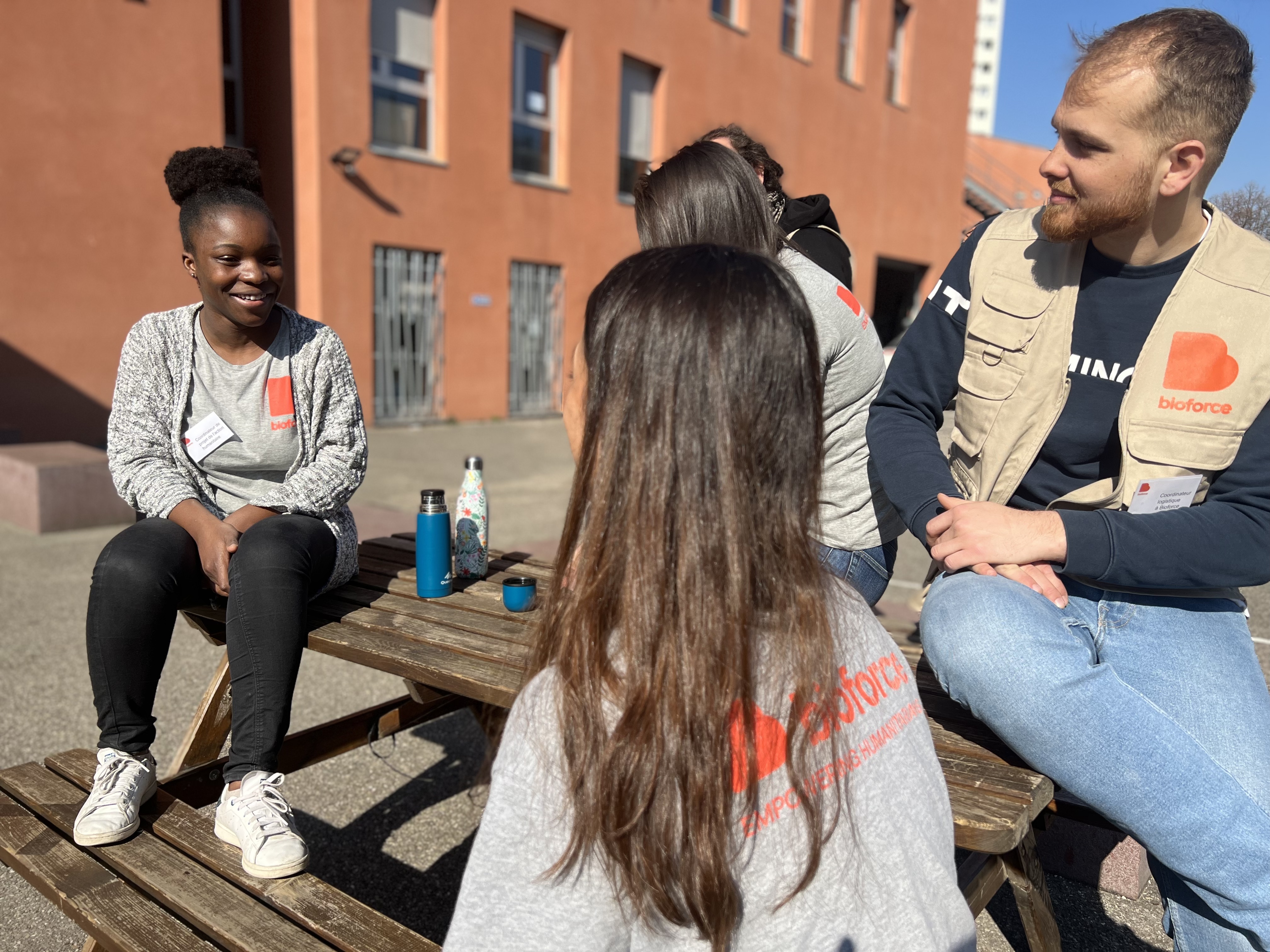 Quelles pistes pour se loger ?
Une fois votre candidature acceptée :
Parcours 6 mois
Grand Lyon Habitat, partenaire de Bioforce, propose un logement pour le temps de votre formation (50 places disponibles). Attention : le logement proposé n’est pas mis à disposition à titre gratuit
Parcours expérimenté 3 mois
Nous vous communiquerons une liste d’hébergements possibles, à contacter directement.
Réunion d'information au centre de formation Vénissieux : 11 mai 2023Réunion d’information au centre de formation Dakar : 31 mai 2023Informations générales sur les parcours de 6 mois et de 3 mois pour les profils expérimentés.Les équivalences RNCP des certifications professionnelles correspondant à chaque formation.Des informations sur les métiers de chaque formation diplômante.Des Informations sur la pédagogie BioforceLes conditions d’entrée (prérequis des formations).Site complémentaire où trouver de l’information sur le secteur, l’engagement et la professionnalisation.https://www.solidaire-info.org/Webinaire des formations compétences à distance : 8 juin 2023Possibilité de suivre l’actualité de Bioforce sur les réseaux sociaux (Facebook, Instagram, LinkedIn, tweeter)
Des questions ?
www.bioforce.org
infoeurope@bioforce.org
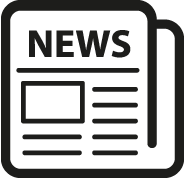 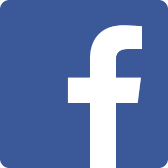 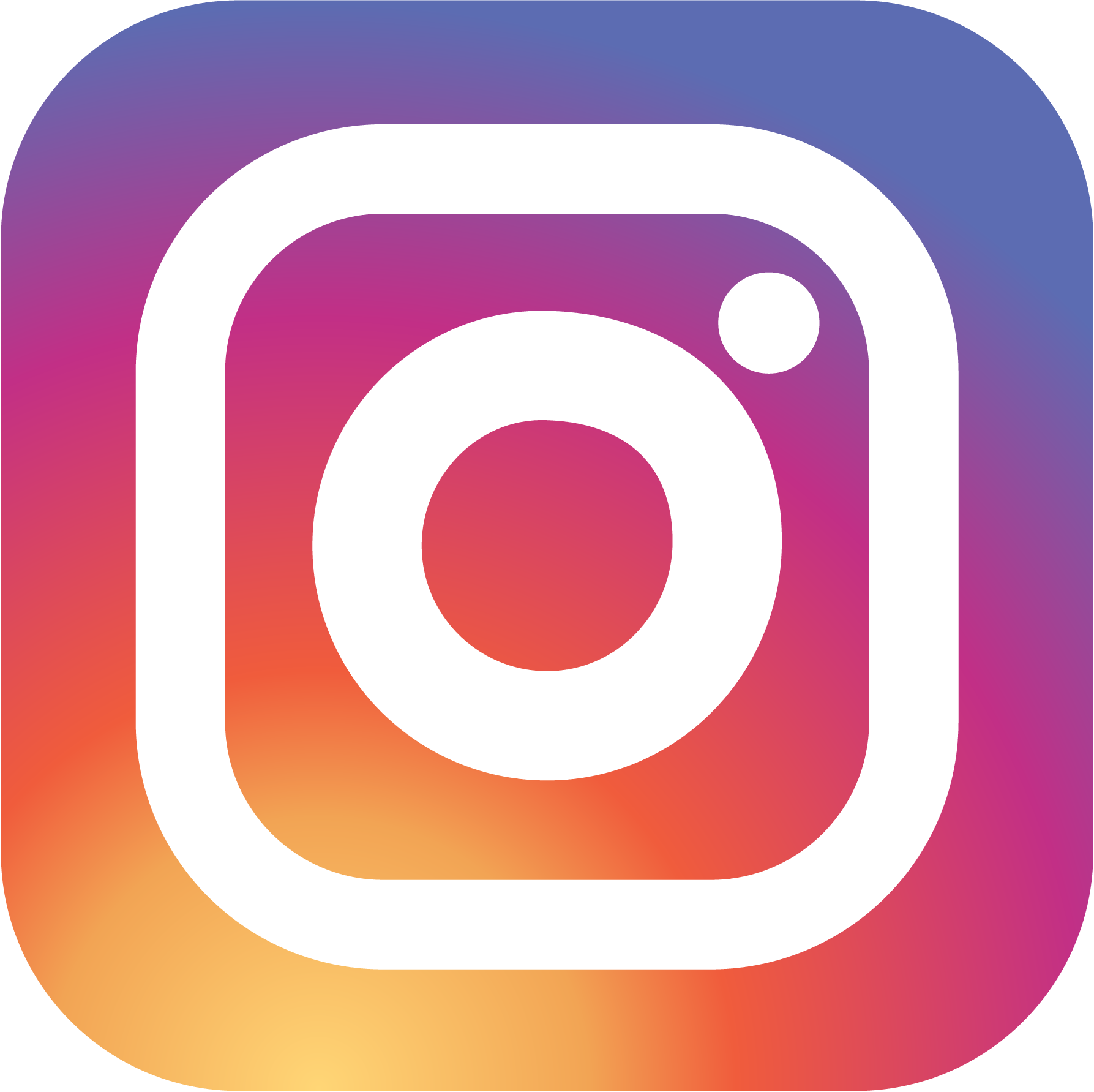 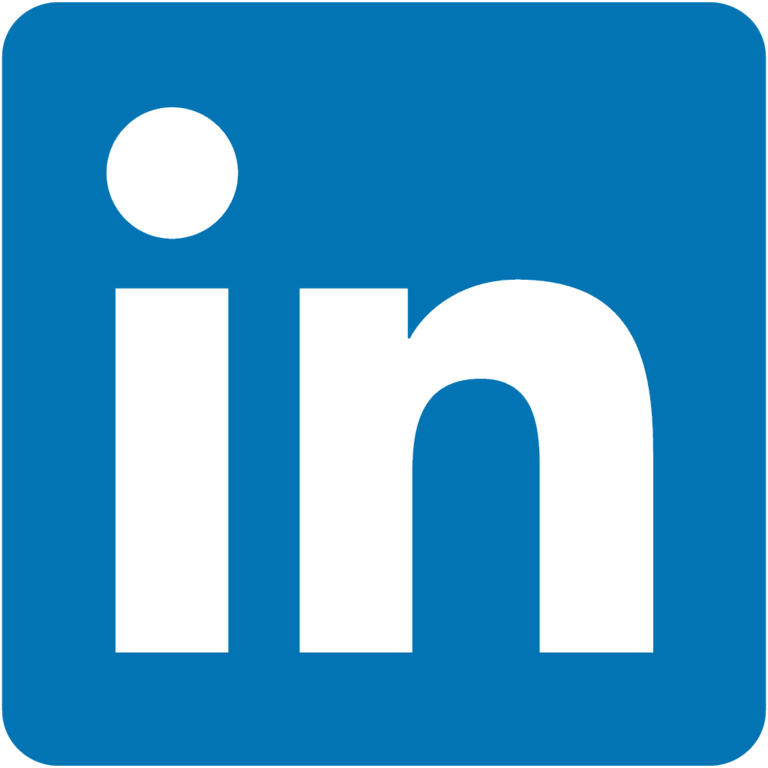 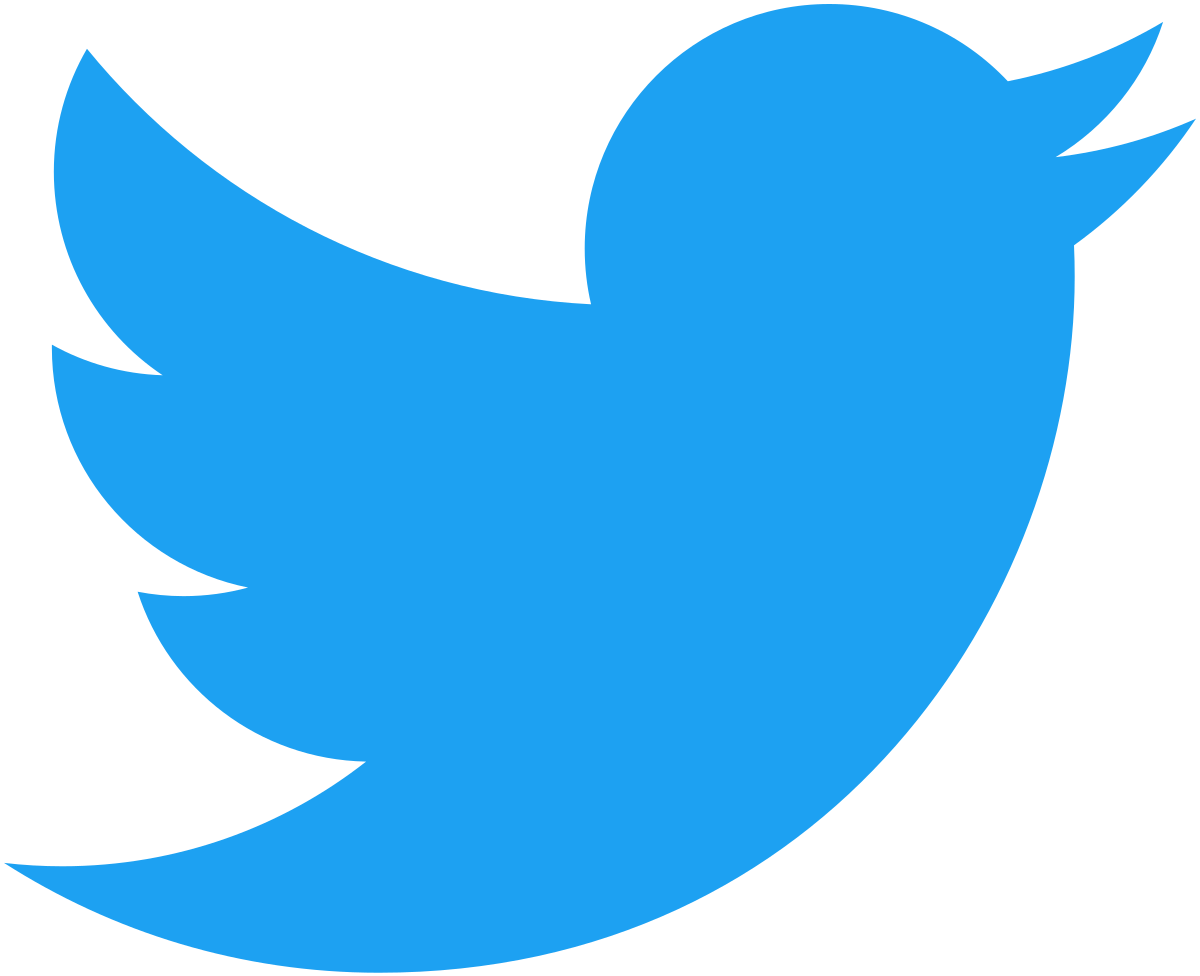